Pontifícia Universidade Católica do Rio Grande de Sul - PUCRS
Leandro Henrique

Porto Alegre, RS
Abril 2009

www.etermos.ufscar.br
e-Termos

Ambiente Colaborativo Web para Criação de Produtos Terminológicos
Roteiro
Introdução

 Módulo Principal

 Módulo 1 – Primeira Etapa

 Módulo 2 – Segunda Etapa

 Módulo 3 – Terceira Etapa

 Módulo 4 – Quarta Etapa

 Módulo 5 – Quinta Etapa

 Módulo 6 – Sexta Etapa

 Encerramento
2006
Introdução
Histórico do e-Termos

 2003 – 2004 => Projeto Lácio-Web (Profa. Dra. Sandra Aluísio/NILC)

 2004 => Projeto TermEx (Profas. Dra. Gladis Almeida e Dra. Sandra Aluísio)
 Ferramentas de Extração Automática de Termos
 Criação automática de córpus a partir da Web
Projeto de Doutorado

 2004 => Início do Doutorado (ICMC/USP-NILC)
 programa de pós em Computação


 Eu e a Terminologia
 Um caso de dedicação e amor! 

 Tese de Doutorado da Gladis (Almeida, 2000)
 Livro: Introdução à Terminologia (Krieguer & Finatto,  2004)
Introdução
Suporte Téorico

 TGT => Teoria Geral da Terminologia

 TCT => Teoria Comunicativa da Terminologia
Prática Terminológica
Etapa 1
Etapa 2
Etapa 3
Etapa 4
Etapa 5
(Almeida, 2000)

(Almeida & Aluísio 2006)
Produto Terminológico
Introdução
Etapas de Criação de um Produto Terminológico
Etapa 1
Compilação e Análise de Córpus
Etapa 2
Extração de Termos
Etapa 3
Edição do Mapa Conceitual/Ontologia
Etapa 4
Criação da Base Definicional e Ficha Terminológica
Etapa 5
Edição dos Verbetes
Introdução
Terminólogos
Linguístas
Especialistas
COLABORAÇÃO
Etapa 1
Etapa 2
Etapa 3
Etapa 4
Etapa 5
Produto Terminológico
Introdução
Problemas/Lacunas
Sistematizar essas etapas (terminografia)
Necessidade de ferramentas computacionais
De caráter lingüístico que reflitam as necessidades do trabalho
De caráter colaborativo que atendam às necessidades comunicacionais da natureza do trabalho
Combinação da Informática e Terminologia = TERMINÓTICA

No Brasil
Essa combinação ainda engatinha
Carência de recursos computacionais para desenvolver terminologias
Os terminólogos brasileiros utilizam diferentes ferramentas adaptadas e não específicas
 Editar estruturas conceituais (ontologias) – FolioViews, Protégé
 Armazenar e gerenciar os termos – Access, Word
 Compilar a base definicional – Word, Excel
 Redigir as definições e Fichas Terminológicas – Word, Excel, Access
 Realizar o intercâmbio dos verbetes (termos organizados na ficha terminológica)
Isso mostra a grande necessidade
de criação de ferramentas
computacionais integradas para desenvolver terminologias e
automatizar as práticas terminográficas.
Introdução
e-Termos
“Termos Eletrônicos”
Um Ambiente Colaborativo Web baseado nos princípios do CSCW (Computer Supported Colabotative Work), que integra num único espaço ferramentas linguísticas e colaborativas informatizadas para auxiliar exclusivamente a pesquisa e o trabalho terminológico e/ou terminográfico.
Introdução
Usuários colaborando
Produto
Terminológico
córpus
e-Termos




Ferramentas Linguísticas e Colaborativas
Introdução
Estrutura do e-Termos
Sistema e-Termos
Portal do e-Termos
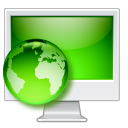 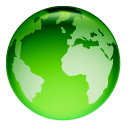 Acesso autorizado
 Usuários cadastrados
 Criação dos Produtos
 Local das Ferramentas e Etapas
Acesso público e irrestrito
 Público geral (usuário final)
 Local dos Produtos (resultados)
Introdução
Estrutura do e-Termos
Portal do e-Termos – www.etermos.ufscar.br
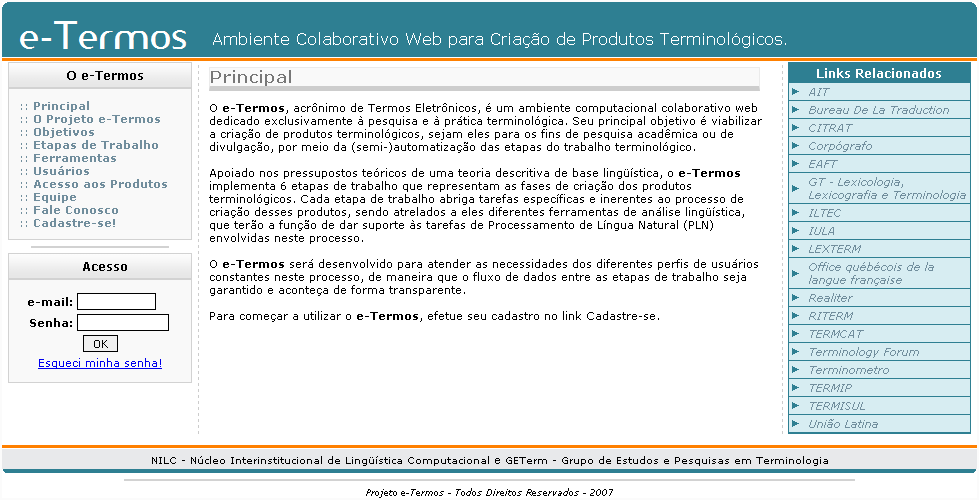 Introdução
Estrutura do e-Termos
Sistema e-Termos – www.etermos.ufscar.br
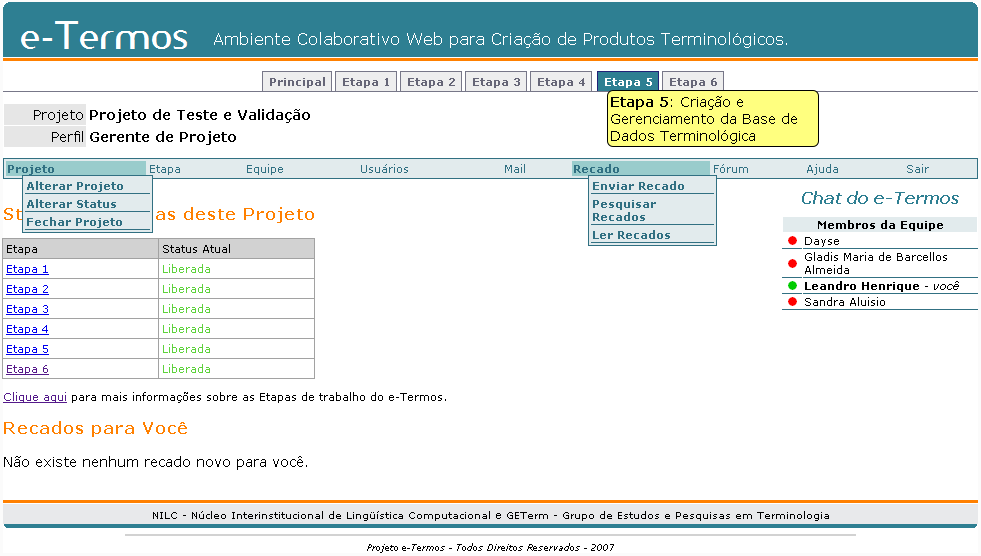 Introdução
Sistema e-Termos
 
 Sistematização das Etapas de Trabalho
Etapa 1
Etapa 2
Etapa 3
Etapa 4
Etapa 5
Etapa 6
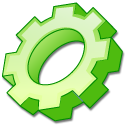 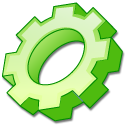 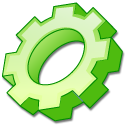 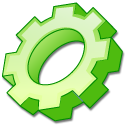 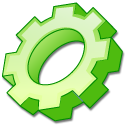 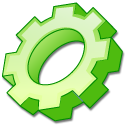 Produto Terminológico
Introdução
Etapas acrescentas e renomeadas
Etapa 1
Compilação Automática de Córpus
Etapa 2
Compilação e Suporte para Análise de Córpus
Etapa 3
Extração Automática de Candidatos a Termos
Etapa 4
Edição do Mapa Conceitual
Etapa 5
Criação e Gerenciamento da Base de Dados Terminológica
Intercâmbio de Produtos
Etapa 6
Edição dos Verbetes e Intercâmbio de Produtos
Introdução
Status atual de implementação
15%
Etapa 1
Compilação Automática de Córpus
75%
Etapa 2
Compilação e Suporte para Análise de Córpus
50%
Etapa 3
Extração Automática de Candidatos a Termos
100%
Etapa 4
Edição do Mapa Conceitual
100%
Etapa 5
Criação e Gerenciamento da Base de Dados Terminológica
100%
Etapa 6
Edição dos Verbetes e Intercâmbio de Produtos
Introdução
Flexibilidade do e-Termos

 Encadeamento e sequência de atividades/tarefas;
 
 Não necessariamente passa por todas as Etapas

 Flexibilidade em nível de:
 Etapas
 Funcionalidades
 Ferramentas

 Tentativa de atender a outras metodologias de trabalho
 Aquelas que não executam determinada Etapa ou Tarefa
Introdução
Flexibilidade do e-Termos

 Exemplos:
Nível de Etapa
Etapa 1
Etapa 2
Etapa 3
Etapa 4
Etapa 5
Etapa 6
Nível de Funcionalidades e Ferramentas
Etapa 1
Etapa 2
Etapa 3
Etapa 4
Etapa 5
Etapa 6
Introdução
Estrutura do e-Termos
 Arquitetura
 Sistema Cliente-Servidor totalmente Web
 Framework: Model View Control + AJAX
 PHP 5.1
 Apache 2
 MySQL 5.1
 Interface: CSS + HTML
 Java
 Perl
 Multiplataforma
Introdução
e-Termos
WWW
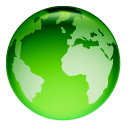 Novas Funcionalidades
Retirada Funcionalidades
M1
Módulos (Etapas)
HTML, CSS, JavaScript (AJAX)
View
M2
Novas Ferramentas
M3
Retirada Ferramentas
JavaScript (AJAX)
Control
M4
M5
PHP, Perl, Java
Plataforma  e-Termos
Model
M6
MySQL
Servidor
Tempo
Palestra do e-Termos
Módulo
Principal

Gerência e Comunicação
Módulo Principal
Módulo de Base do Sistema

 Gerência de Usuário e Perfis
 
 Gerência de Projetos

 Gerência de Equipes

 Gerência das Etapas de Trabalho

 Ferramentas de Comunicação
 Síncronas
 Assíncronas

 Ajuda
 Ajudas rápidas/dicas (instantâneas – Saiba Mais)
 Manual do Usuário (em elaboração)
Módulo Principal – Gerência de Usuários e Perfis
Compreende:

 Cadastro de Usuários
 Nome
 e-Mail (login)
 Senha
 Vínculo
 
 Controle de Acesso
 Acesso ao Sistema
 Login (e-mail e senha)
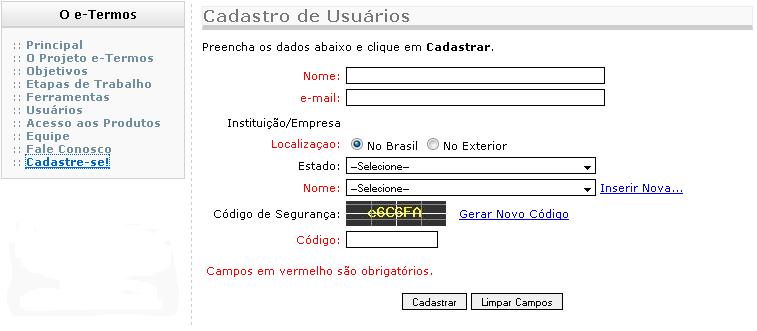 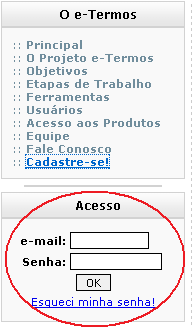 Módulo Principal – Gerência de Usuários e Perfis
Gerente/Dono de um Projeto
 Responsável pelo Controle das Etapas
 Responsável pela Equipe de Trabalho
 Executa qualquer tarefa (menos especialista)
Perfis

 Quatro Perfis:
 
 Gerente de Projeto

 Terminólogo/Linguísta

 Especialista do Domínio

 Usuário Final
Sistema sensível
a cada Perfil
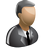 Atividades Terminológicas e Linguísticas
 Maioria das Atividades
 Tem tarefas em todas Etapas
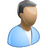 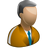 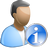 Tarefas de Validação (termos e mapa conceitual)
 Minoria das Atividades (Etapa 4)
Consumidor dos Produtos
 Não tem acesso ao Sistema (Só acessa o Portal)
 Usuário mais importante
Módulo Principal – Gerência de Usuários e Perfis
Regras de Acesso e Perfis

 Acesso se e somente se:
Usuário Cadastrado
Sob um dado Perfil
Determinado Projeto
Pode ser de qualquer Perfil:
 desde que em Projetos Diferentes
Gerente
Projeto X
Especialista
Projeto Y
joao@servidor.com
Terminólogo
Projeto Z
João
Módulo Principal – Gerência de Projetos
Estrutura de Projetos
 Trabalho terminológico é vinculado a Projetos
 É área de trabalho do Produto Terminológico

 Todo Projeto possui:
 Um gerente 
 Uma Equipe de Trabalho (única e específica)
 Recursos próprios:
 Córpus
 Listas de Termos
 StopLists
 Resultados
 Mapas Conceituais
 Fichas Terminlógicas
 Modelos de Verbetes
 etc.

 Um Projeto não interfere no outro
 a não ser nas discussões do Fórum
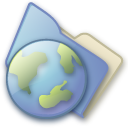 Módulo Principal – Gerência de Projetos
Proposta de Projetos
 Todos Projetos nascem de uma Proposta
 Julgada por uma equipe técnica  (Gladis, Sandra, Leandro)
 Julgamento rápido (24-72h no máximo)

 Formulário da Proposta:
 Nome do Projeto*
 Sigla do Projeto
 Área e Subárea de atuação*
 Descrição*
 Objetivos*
 Perfil da Equipe*
 Visibilidade*
 Comentários
 * campos obrigatórios.
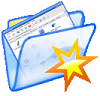 Módulo Principal – Gerência de Projetos
Status de Projetos
 Determinam a situação atual do Projeto

 Podem ser:
ATIVO: Projeto aberto e em produção
FINALIZADO: Projeto concluído e com atividades finalizadas
INTERROMPIDO: Projeto não concluído com atividades interrompidas
SUSPENSO: Projeto com atividades suspensas
Módulo Principal – Gerência de Equipes
Estrutura das Equipes de Trabalho
 Número ilimitado de Membros
 Usuário cadastrado
 Pertença a um Perfil
 Diferentes membros podem ter o mesmo Perfil

 Possui um único Gerente

 Membros podem ser:
 Bloqueados (tarefa do Gerente)
 Desbloqueados (tarefa de Gerente)

 Membros são convidados
 Convite Interno (tarefa do Gerente)
 usuário já cadastrado

 Convite Externo (tarefa do Gerente)
 usuário não cadastrado
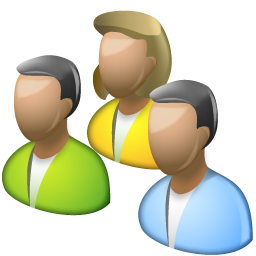 Módulo Principal – Gerência de Etapas de Trabalho
Controle de Acesso das Etapas
 Responsabilidade do Gerente
 Auxilia a evolução e controle do trabalho
 Organiza o trabalho
 Serve como “CheckPoint”
Status das Etapas

 Determinam a situação atual de cada Etapa
LIBERADA: Etapa liberada para execução das atividades
FINALIZADA: Etapa com atividades finalizadas
BLOQUEADA: Etapa bloqueada
Módulo Principal – Ferramentas de Comunicação
Comunicação
 Fundamental para colaboração
 base do trabalho colaborativo

 Interação entre os membros do Projeto

 Cria a Memória Colaborativa
 Histórico de Recados
 Histórico de e-Mails
 Histórico dos Chats
 Mensagens dos Fóruns

 Podem ser:
 Síncronas
 Chat (mensagens instantâneas, bate-papo)
 Assíncrona
 Recados
 e-Mails
 Fórum
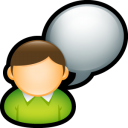 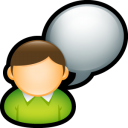 Módulo Principal – Ferramentas de Comunicação
Ferramentas

 Chat
 mensagens instantâneas
 comunicação entre membros da equipe


 Recados
 metáfora do Post-It
 comunicação entre membros da equipe

 e-Mails
 notificação de Recebimento 
 comunicação entre membros da equipe
 categoria de mensagens (rótulos)


 Fórum
 comunicação de todos os usuários do e-Termos
 trocas de experiências
 todo Projeto tem um Fórum
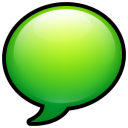 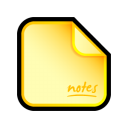 Amarelinho
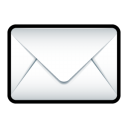 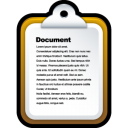 Módulo Principal – Ajuda
Documento de Ajuda

 Manual do Usuário

 Uso do e-Termos
 Trabalho Terminológico 
 Função Didática

 Em elaboração
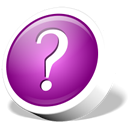 Módulo Principal – Tela
Tela e Menus do Módulo Principal – Perfil Gerente
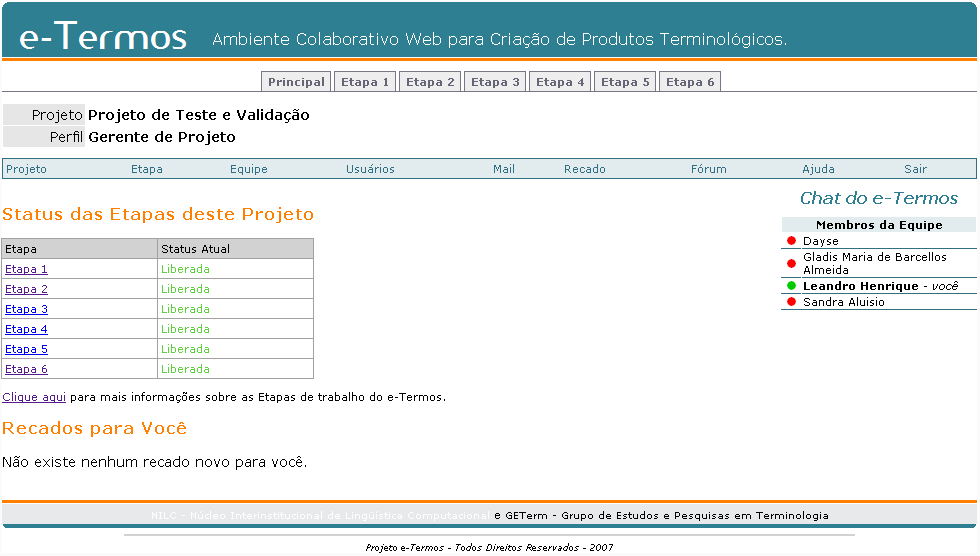 Identificação do Projeto e Perfil
Acesso as Etapas
Gerencia de Projeto
Gerencia de Etapas
Gerencia de Equipes
Gerencia de Usuário
Menu do Sistema - Gerente
Acesso a Ajuda
Sair do Sistema
Ferramentas de Comunicação
Informação dos Status das Etapas
Aviso de Recados Novos
Módulo Principal – Tela
Tela e Menus do Módulo Principal – Outros Perfis
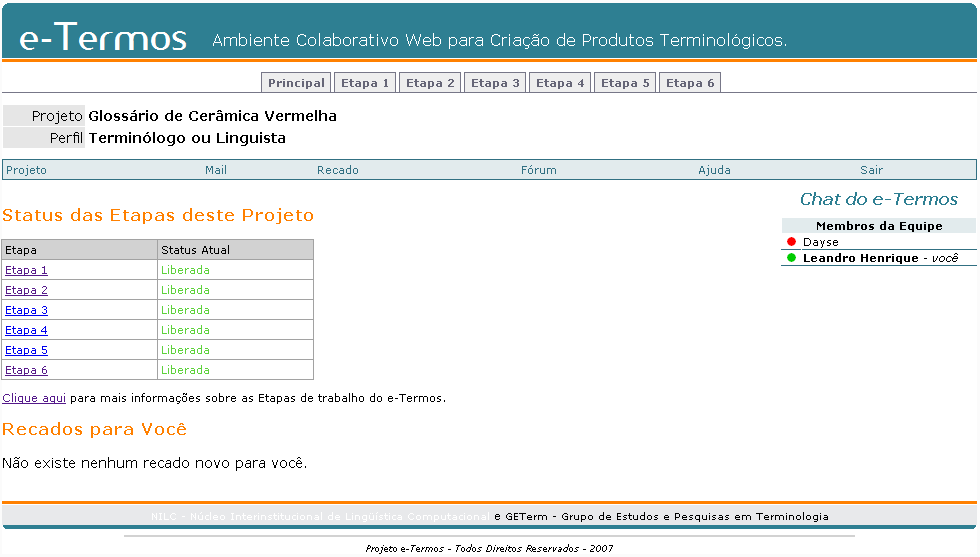 Identificação do Projeto e Perfil
Acesso as Etapas
Acesso a Ajuda
Sair do Sistema
Ferramentas de Comunicação
Informação dos Status das Etapas
Aviso de Recados Novos
Palestra do e-Termos – Tela
Tela de Apresentação das Etapas
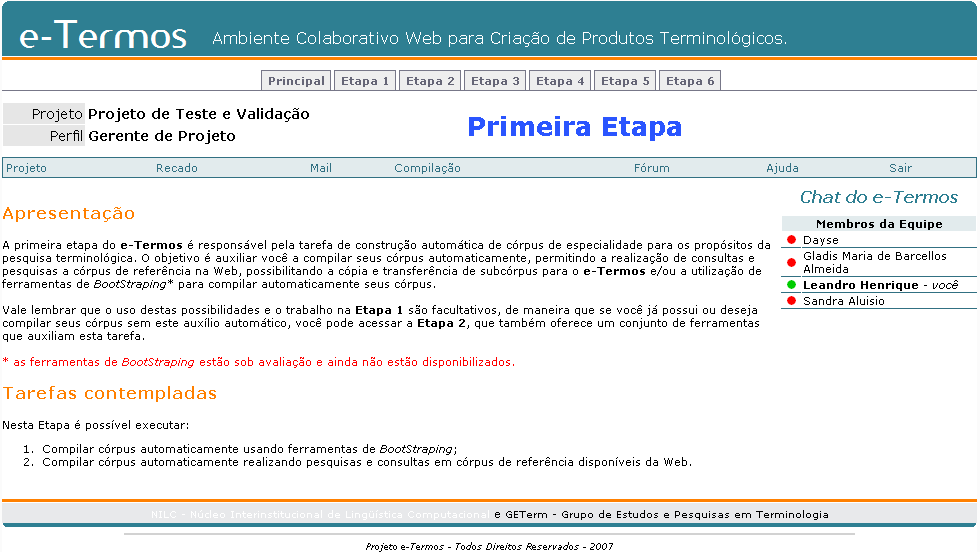 Identificação da Etapa
Acesso as Etapas
Identificação do Projeto e Perfil
Apresentação da Etapa
Palestra do e-Termos
Módulo 1
Primeira Etapa

Compilação Automática de Córpus
Primeira Etapa – Compilação Automática
Ferramentas de BootStraping
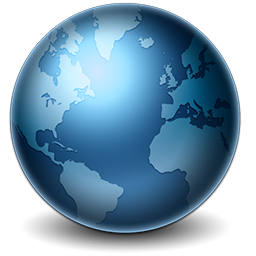 Web
Palavras – chave
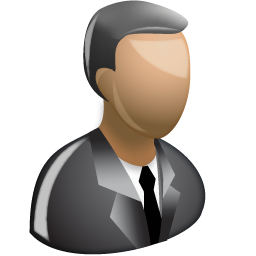 BootStraping
Córpus
Primeira Etapa – Compilação Automática
Ferramentas de BootStraping
Resultados Insatisfatórios:

 Resultados falsos positivos
 Trabalho de limpeza muito grande
 Validação dos resultado
 verificar se o documento é relevante

 Confiabilidade do resultado
 confiar na origem

 Propriedade intelectual (direito autoral)
 uso autorizado?
Córpus
Primeira Etapa – Compilação Automática
Relação de Confiança Inter-Sistemas
Sistemas de Acesso a Córpus
e-Termos
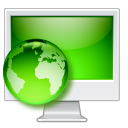 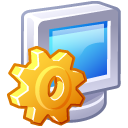 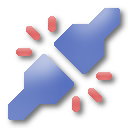 PLN-Br
Lácio-Web
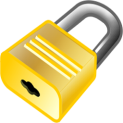 Córpus
Primeira Etapa – Compilação Automática
Acesso ao PLN-Br (Portal de Córpus)

 Recursos e Ferramentas para Recuperação de Informações em Bases Textuais

 Já existe a Relação de Confiança

 Portal de Córpus
 Disponibilização de Córpus
 Ferramenta de Busca de Textos
 Textos Jornalísticos

 Envio automático dos córpus para o e-Termos
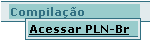 Primeira Etapa – Compilação Automática
Tela de Consulta do Portal de Córpus
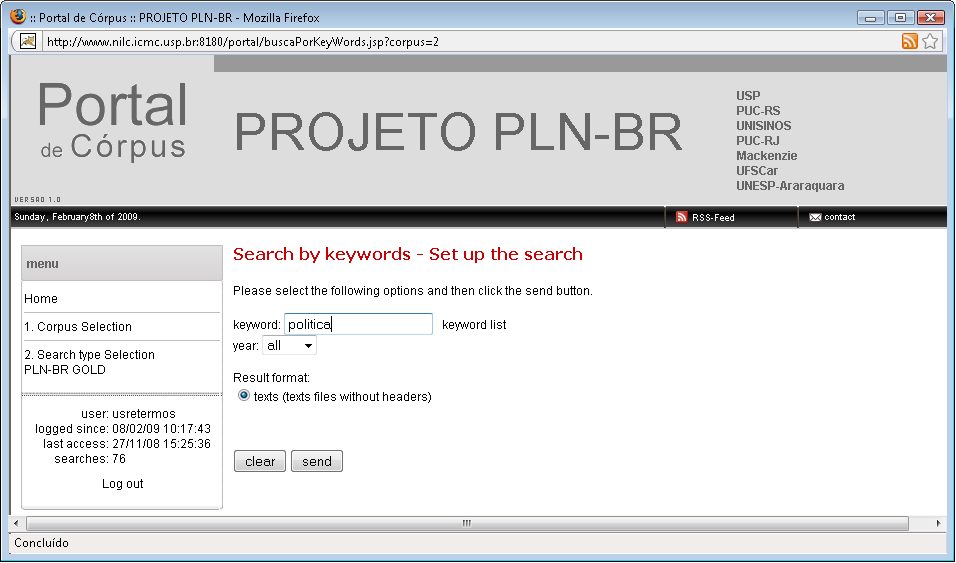 Consulta de Textos
Autenticação do usuário e-Termos
Primeira Etapa – Compilação Automática
Tela de Resultados ao Portal de Córpus
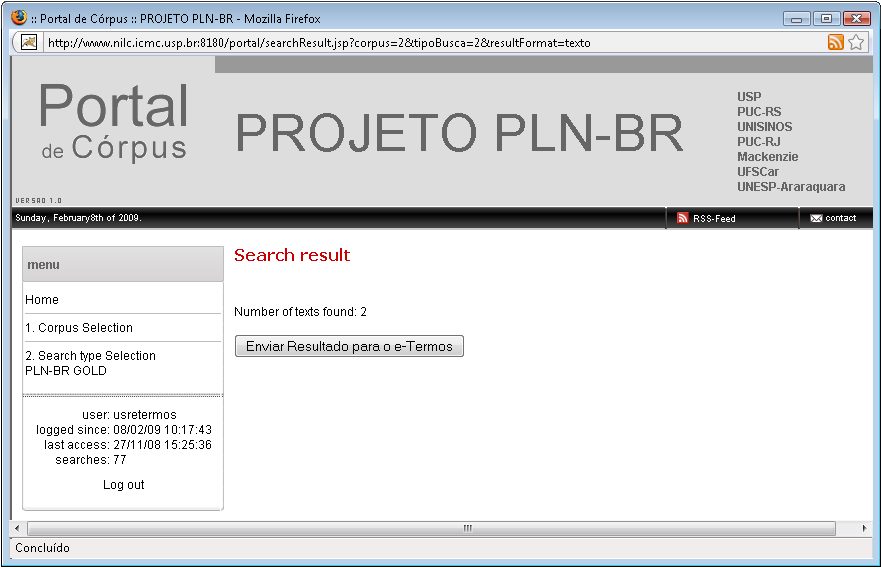 Quantidade de Textos encontrados
Botão de envio do Resultado para o e-Termos
Primeira Etapa – Compilação Automática
Tela de Recepção de Textos do e-Termos
Quantidade de Textos recebidos
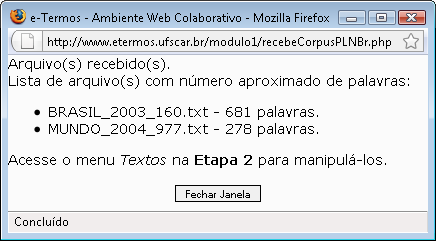 Palestra do e-Termos
Módulo 2
Segunda Etapa

Compilação e Suporte para Análise de Córpus
Segunda Etapa – Comp. e Sup. para Análise de Córpus
Funcionalidades:

 Gerência de Textos
 Upload
 Alteração de Tipologia (Gênero e Tipo de Texto)
 Exclusão

 Gerência de Córpus
 Compilação
 Exclusão
 Edição de Idioma
 Visualização
 Alteração de Status de Córpus

 Ferramentas de Análise de Córpus
 Alinhadores*, Consulta de Termos, Contador de Frequência, Concordanceador, Identificador de Lexia Complexa, Etiquetador*, Lematizador*.
 * não implementados
Segunda Etapa – Comp. e Sup. para Análise de Córpus
Gerência de Textos

 Antes do Córpus existem os Textos
 Origem dos Textos:

 Compilação Automática (Primeira Etapa)
 Upload

 Codificação de caracteres no Padrão ANSI (ISO-8859-1)
 Extensões permitidas:

 Texto Puro: .txt
 Arquivo ZIP: .zip - contendo apenas arquivos textos (.txt)
 MS Word Document: .doc - documento do Microsoft Word
 Rich Text Format: .rtf
 HiperTexto: .html - Arquivos de HiperTexto
 Open Office Document: .odt - documento do Open Office Writer

TODOS ARQUIVOS SÃO CONVERTIDOS PARA TEXTO-PURO
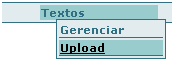 Segunda Etapa – Comp. e Sup. para Análise de Córpus
Gerência de Textos

 Visualização de Metadados
 Usuário responsável
 Número de Palavras
 Tamanho em Kbytes
 Tipo de Texto e Gênero

 Alteração de Tipologia

 Exclusão de Textos
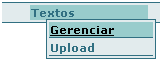 Segunda Etapa – Comp. e Sup. para Análise de Córpus
Gerência de Córpus

 Compilação Manual
 Seleção de Textos disponíveis para compilação
 Pode ser somente 1 ou todos os textos
 Deve ter uma Identificação
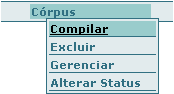 Exclusão de Córpus
 Seleção de um determinado Córpus para Exclusão
 Operação Irreversível
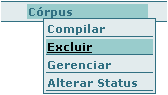 Segunda Etapa – Comp. e Sup. para Análise de Córpus
Gerência de Córpus

 Visualização de Metadados
 Identificação 
 Número de Palavras
 Data da Modificação
 Usuário responsável
 Gênero
 Idioma
 Status Atual

 Alteração de Idioma

 Composição do Córpus
 Qual(is) texto(s) compõe(m) o Córpus
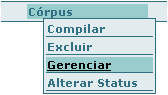 Segunda Etapa – Comp. e Sup. para Análise de Córpus
Gerência de Córpus

 Status dos Córpus
 Determinam a situação atual de cada Córpus
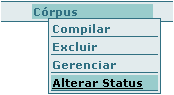 LIBERADO: Córpus liberado para uso nas próximas Etapas de trabalho
EM ANÁLISE: Córpus em fase de análise de qualidade e aplicação de ferramentas
CANCELADO: Córpus cancelado
Segunda Etapa – Comp. e Sup. para Análise de Córpus
Ferramentas de Análise de Córpus

 Consulta Termos
 Pesquisa de um determinado termo no córpus
 Mostra o termo e seu contexto de uso
 Somente córpus com status “Em Análise”
 Também utilizada na “Quinta Etapa” no preenchimento da Base Definicional
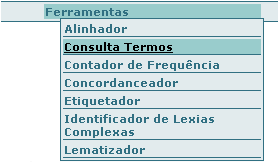 Segunda Etapa – Comp. e Sup. para Análise de Córpus
Ferramentas de Análise de Córpus

 Contador de Frequência
 Calcula a frequência das palavras de um determinado córpus
 Cálculo de Todas as Palavras
 Cálculo de Um Palavra Específica
 Apresenta o “Ranking” geral da Palavra

 Somente córpus com status “Em Análise”
 Calcula o Índice Vocabular (riqueza vocabular – token/type)
 Cria Gráfico de Zipf (Lei de Zipf)
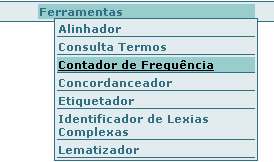 Segunda Etapa – Comp. e Sup. para Análise de Córpus
Ferramentas de Análise de Córpus

 Concordanceador
 Mostra o contexto de uso de uma determinada palavra no córpus
 Definição do tamanho da Janela de Contexto
 Busca por palavras
 Total (palavra inteira)
 Parcial (contendo...)

 Somente córpus com status “Em Análise”
 Diferencia MAIÚSCULAS e minúsculas

 Requer melhorias...
 Apresentação dos resultados
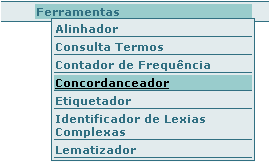 Segunda Etapa – Comp. e Sup. para Análise de Córpus
Ferramentas de Análise de Córpus

 Identificador de Lexias Complexas
 Busca das prováveis Lexias Complexas existentes no córpus
 Calcula a frequência das prováveis Lexias Complexas
 Pode trazer muitos “falsos positivos”
 Somente córpus com status “Em Análise”

 Requer melhorias...
 Mas pode ser útil
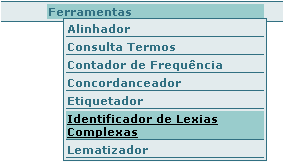 Segunda Etapa – Comp. e Sup. para Análise de Córpus
Limitações

 Edição On-Line
 de Textos
 de Córpus

 Gargalo computacional
 Velocidade de Rede
 Limitações de Banda (no local do usuário cliente)
 Download seguido de Upload

 Integridade dos Dados
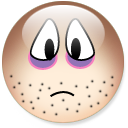 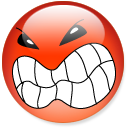 Palestra do e-Termos
Módulo 3
Terceira Etapa

Extração Automática de Candidatos a Termos
Terceira Etapa – Ext. Aut. de Candidatos a Termos
Funcionalidades:

 Lista de Termos
 Upload
 Edição
 Consulta
 Concatenação
 Alteração de Status

 StopLists
 Upload
 Edição
 Consulta
 Alteração de Status

 Extração de Termos
 Métodos Estatísticos
 Métodos Linguísticos
 Métodos Híbridos
Terceira Etapa – Ext. Aut. de Candidatos a Termos
Listas de Termos:

 Todos os termos no sistema é uma Lista de Termos
 Sem limite de tamanho
 Possibilidade de várias Listas de Termos
 Deve ter uma Identificação
 Funcionalidade “quase” sempre obrigatória
 Origem das Listas de Termos:
 Upload
 Resultado da Extração Automática
Terceira Etapa – Ext. Aut. de Candidatos a Termos
Listas de Termos:

 Upload
 Codificação de caracteres no Padrão ANSI (ISO-8859-1)
 Sempre em arquivo Texto Puro (txt)
 Formato:
 Um termo por linha
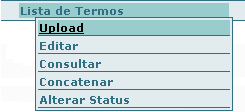 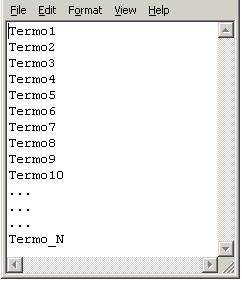 Terceira Etapa – Ext. Aut. de Candidatos a Termos
Listas de Termos:

 Edição
 Permite a atualização dos Termos da Lista:
 Alteração
 Exclusão
 Inclusão

 Limitações
 edição on-line (depende do tamanho)
 possibilidade de Download
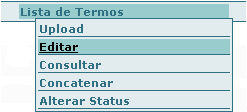 Consulta/Visualização
 Permite consulta/visualização dos Termos da Lista

 Limitações
 visualização on-line (depende do tamanho)
 possibilidade de Download
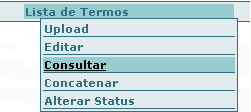 Terceira Etapa – Ext. Aut. de Candidatos a Termos
Listas de Termos:

 Concatenação de Listas de Termos
 Permite junção de duas ou mais Listas de Termos
 Sem limite de tamanho 
 Criação de uma nova Lista de Termos
 Deve ter uma Identificação
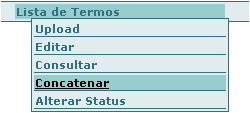 L1
Lx
concatenação
L2
Ln
Terceira Etapa – Ext. Aut. de Candidatos a Termos
Listas de Termos:

 Alteração de Status
 Determina a situação atual de uma determinada Lista de Termos
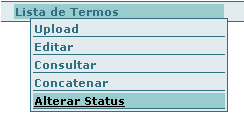 LIBERADA: Lista de Termos liberada para uso nas próximas Etapas de trabalho
EM EDIÇÃO: Lista de Termos em edição, com atividades de inclusão, exclusão e alteração de termos
CANCELADA: Lista de Termos cancelada
Terceira Etapa – Ext. Aut. de Candidatos a Termos
StopLists:

 Listas de palavras que servem como filtro na Extração Automática
 Sem limite de tamanho
 Possibilidade de várias StopLists
 Deve ter uma Identificação
 Pode ser utilizada na Extração Automática
 Origem das StopLists
 Upload

 StopList Padrão do Sistema
 oferecida pelo e-Termos
Terceira Etapa – Ext. Aut. de Candidatos a Termos
StopList:

 Upload
 Codificação de caracteres no Padrão ANSI (ISO-8859-1)
 Sempre em arquivo Texto Puro (txt)
 Formato:
 Uma palavra por linha
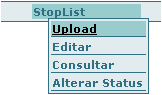 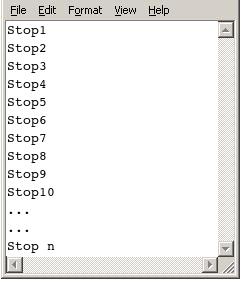 Terceira Etapa – Ext. Aut. de Candidatos a Termos
StopList:

 Edição
 Permite a atualização da StopList:
 Alteração
 Exclusão
 Inclusão

 Limitações
 edição on-line (depende do tamanho)
 evento raro
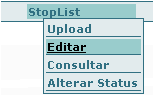 Consulta/Visualização
 Permite consulta/visualização das palavras da StopList

 Limitações
 visualização on-line (depende do tamanho)
 evento raro
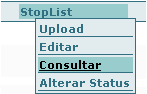 Terceira Etapa – Ext. Aut. de Candidatos a Termos
StopList:

 Alteração de Status
 Determina a situação atual de uma determinada StopList
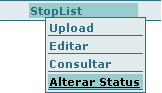 EM EDIÇÃO: StopList em edição, com atividades de inclusão, exclusão e alteração de palavras
CANCELADA: StopList de Termos cancelada
Terceira Etapa – Ext. Aut. de Candidatos a Termos
Extração Automática no e-Termos

 Não implementou nenhum método novo
 merece atenção especial

 Disponibilizar os Métodos estudados no TermEx
Projeto TermEx (Profa. Dra. Gladis/Profa. Dra. Sandra)
 Revisão bibliográfica da Extração Automática 
 Estudou/testou vários métodos de extração terminológica
 Métodos: Estatísticos, Linguísticos e Híbrido

 Abertura para novos Métodos
 Plataforma/estrutura pronta
 Pode se tornar um repositório de métodos de extração
 Autorização do criador/responsável
 Ajustes da integração

 Análise Empírica
 auxílio para interpretação dos resultados
 a partir de conhecimentos empíricos
 facilitar a análise e seleção dos termos
Terceira Etapa – Ext. Aut. de Candidatos a Termos
Extração Automática no e-Termos

 Uso não obrigatório
 deve usar a Lista de Termos

 Método Estatístico da Frequência Simples
 Uso de qualquer córpus compilado
 Tamanho flexível de n-grams (de 1 a 7)
 Uso de StopLists
 Privada
 Padrão do Sistema
 Uso do Valor de Corte
 Sugestão automática do Valor de Corte
 baseado no tamanho do córpus

 Resultado
 Lista de Termos deve ser identificada
Terceira Etapa – Ext. Aut. de Candidatos a Termos
Tela de Extração de Termos – Frequência Simples
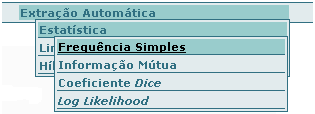 Tamanho do Termo
Seleção do Córpus
Valor do Corte
Seleção de StopList
Lista de Termos (resultado)
Botão de Extrair
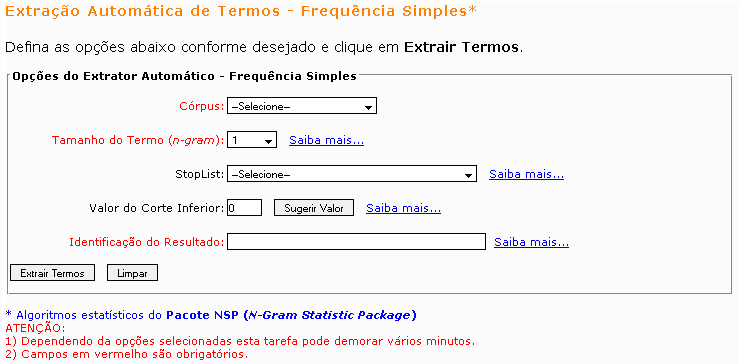 Palestra do e-Termos
Módulo 4
Quarta Etapa

Edição do Mapa Conceitual (Ontologias)
Quarta Etapa – Edição do Mapa Conceitual
A importância do Mapa Conceitual

 Permite uma organização do conhecimento
 Estabelece uma hierarquia de conceitos
 do mais abrangente (pai) ao menos abrangente (filho)
 Define as relações entre conceitos
 relações conceituais
CONCEITOS:
 Ciência da Computação
 Linguagens de Programação
 Java
 PHP
 C
 Teoria da Computação
 Compiladores
 Bancos de Dados
 MySQL
CONCEITOS:
Ciência da Computação
Linguagens de Programação
Teoria da Computação
Compiladores
Bancos de Dados
Java
PHP
C
MySQL
Quarta Etapa – Edição do Mapa Conceitual
Dissecando o exemplo
CONCEITOS:
 Ciência da Computação
 Linguagens de Programação
 Java
 PHP
 C
 Teoria da Computação
 Compiladores
 Bancos de Dados
 MySQL
Organização do Conhecimento (domínio)
Hierarquia de Conceito
 Mais abrangente (Ciência da Computação)
 Menos abrangente (Java, PHP, C etc.)
Relações Conceituais

 Java é uma Linguagem de Programação

 Linguagens de Programação pertence a Ciência da Computação
Favorece a compreensão de um determinado domínio do conhecimento
Quarta Etapa – Edição do Mapa Conceitual
Em Terminologia

 Mapa Conceitual é fundamental:
 Auxilia na Definição do Termos
CONCEITOS:
 Ciência da Computação
 Linguagens de Programação
 Java
 PHP
 C
 Teoria da Computação
 Compiladores
 Bancos de Dados
 MySQL
Java: é uma linguagem de programação orientada a objetos ...
Linguagens de Programação: são linguagens especialmente codificadas pertencentes a ciência da computação que servem ...
Quarta Etapa – Edição do Mapa Conceitual
Em Terminologia

 Mapa Conceitual é fundamental:
 Auxilia na Definição do Termos
 Possibilita a Polissemia
CONCEITOS:
 Ciência da Computação
 Linguagens de Programação
 Java
 PHP
 C
 Teoria da Computação
 Compiladores
Java
C
 Bancos de Dados
 MySQL
CONCEITOS:
 Ciência da Computação
 Linguagens de Programação
 Java
 PHP
 C
 Teoria da Computação
 Compiladores
 Bancos de Dados
 MySQL
Termos Polissêmicos
Quarta Etapa – Edição do Mapa Conceitual
Mapa Conceitual pode ser representado por:
 uma Árvore
um Grafo
 em caso de Polissemia
PHP
CONCEITOS:
 Ciência da Computação
 Linguagens de Programação
 Java
 PHP
 C
 Teoria da Computação
 Compiladores
Java
C
 Bancos de Dados
 MySQL
Ciência da Computação
 Linguagens de Programação
 Java
 PHP
 C
 Teoria da Computação
 Compiladores
Java
C
 Bancos de Dados
 MySQL
Linguagens de Programação
Java
Ciência da Computação
C
Bancos de Dados
Teoria da Computação
Compiladores
MySQL
Quarta Etapa – Edição do Mapa Conceitual
Funcionalidades:

 Relações Conceituais
 Relações Genéricas
 Relações Específicas
 Inclusão
 Edição
 Exclusão
 Consulta

 Ontologia
 Nova
 Abertura
 Alteração
 Exclusão
 Edição da Estrutura
 Visualização
 Validação
 Alteração de Status
Termos
 Categorização
 Validação
Quarta Etapa – Edição do Mapa Conceitual
Relações Conceituais:

 Relações Genéricas

 Oferecidas pelo Sistema

 Não podem ser alteradas

 Representam as relações mais comuns

 Podem ser utilizadas em todo e qualquer Projeto
Quarta Etapa – Edição do Mapa Conceitual
Lista de Relações Genéricas
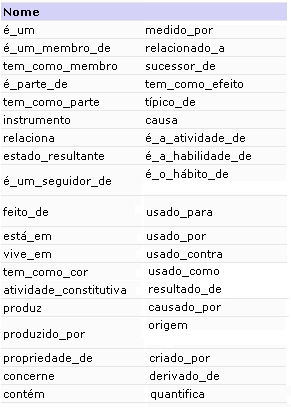 Quarta Etapa – Edição do Mapa Conceitual
Relações Conceituais:

 Relações Específicas

 Representam as relações específicas e particulares de cada Projeto

 Podem ser usadas apenas no âmbito do Projeto a qual foram criadas

 Operações permitidas:
 Inclusão
 Nome 
 Descrição
 Exemplo
 Edição/Alteração
 Nome 
 Descrição
 Exemplo
 Exclusão
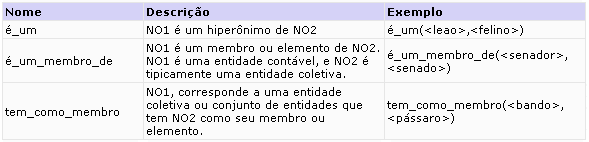 Quarta Etapa – Edição do Mapa Conceitual
Ontologia:

 Nova:

 Nome da Ontologia
 Descrição da Ontologia
 Estrutura da Ontologia:
 Somente raiz
 Cria uma ontologia somente com a raiz e um filho
 Estrutura em formato texto
 Cria uma ontologia a partir de um arquivo texto com a estrutura
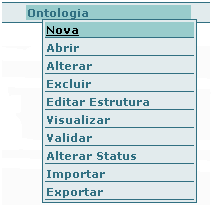 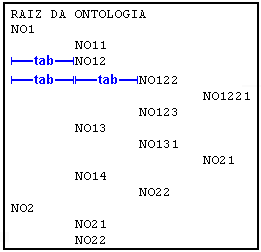 Aparência/Visualização da Ontologia
 Cor do Nó
 Cor dos Textos do Nó
 Visualizações
 Árvore Hiperbólica
 Grafos
Quarta Etapa – Edição do Mapa Conceitual
Ontologia:

 Abertura:

 Abertura para Edição dos Nós
 Inclusão de Novo Nó
 Edição/Alteração de Nó
 Hint (dica)
 Cor do Nó
 Cor do Texto do Nó
 Relações Conceituais
 Exclusão de Nó
 Criação de nova relação conceitual
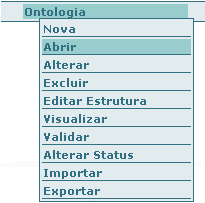 Quarta Etapa – Edição do Mapa Conceitual
Ontologia:

 Alteração:

 Edição dos Metadados da Ontologia
 Nome
 Descrição
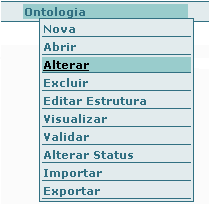 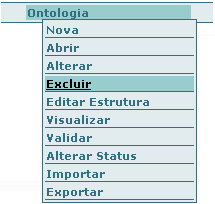 Exclusão:

 Exclusão de uma determinada ontologia
 Operação Irreversível
Quarta Etapa – Edição do Mapa Conceitual
Ontologia:

 Edição da Estrutura:

 Permite alteração da Estrutura da Ontologia com operações de arraste-solte;

 Somente estrutura
 Sem edição de Nós
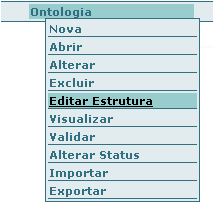 Quarta Etapa – Edição do Mapa Conceitual
Ontologia:

 Visualização da Ontologia:

 Visualização da Estrutura da Ontologia em vários formatos
 Folder-Tree
 Árvore Hiperbólica
 Grafos

 Somente visualização
 Sem edição de Nós
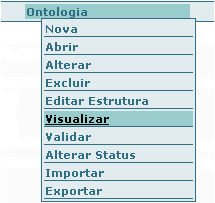 Quarta Etapa – Edição do Mapa Conceitual
Ontologia:

 Visualização da Ontologia:

 Visualização Folder-Tree
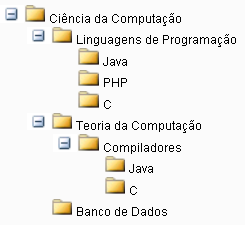 Quarta Etapa – Edição do Mapa Conceitual
Ontologia:

 Visualização da Ontologia:

 Visualização Árvore Hiperbólica
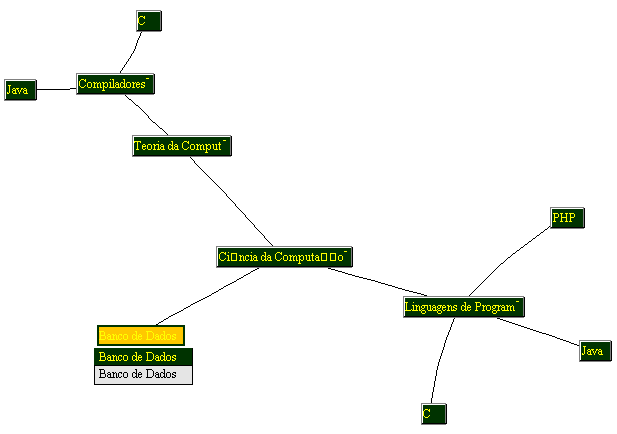 Quarta Etapa – Edição do Mapa Conceitual
Ontologia:

 Visualização da Ontologia:

 Visualização em Grafos
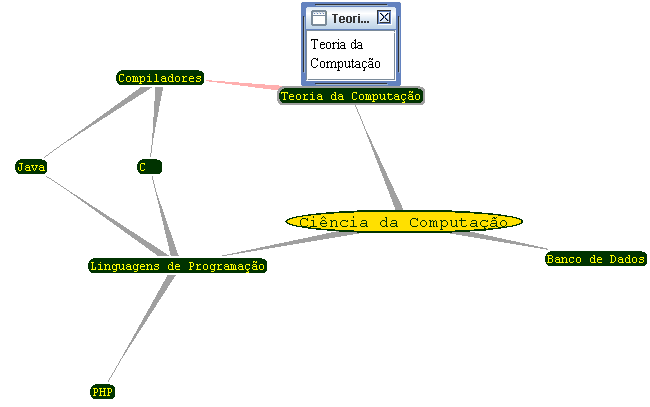 Quarta Etapa – Edição do Mapa Conceitual
Ontologia:

 Validação da Estrutura da Ontologia:

 Validação do Especialista
 Somente o especialista executa

 A tarefa de validação consiste
 Inclusão de Nós
 Alteração de Nós
 Exclusão de Nós
 Alteração da Estrutura
 Edição das Relações
 Alteração
 Inclusão
 Exclusão
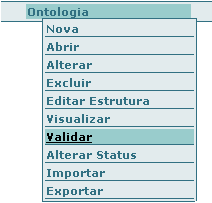 Quarta Etapa – Edição do Mapa Conceitual
Ontologia:

 Alteração de Status:

 Determina a situação atual de uma determinada Ontologia
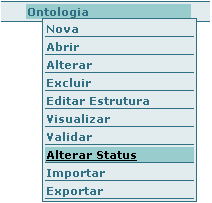 Quarta Etapa – Edição do Mapa Conceitual
Podem ser:
LIBERADA: Ontologia liberada para uso nas próximas Etapas
FINALIZADA: Ontologia com validação finalizada.
CANCELADA: Ontologia cancelada.
EDIÇÃO DA ESTRUTURA: Ontologia em fase de edição
VALIDAÇÃO DA ESTRUTURA: Ontologia em fase de validação da estrutura.
VALIDAÇÃO DOS TERMOS: Ontologia em fase de validação dos termos
CATEGORIZAÇÃO DOS TERMOS: Ontologia em fase de categorização dos termos
Quarta Etapa – Edição do Mapa Conceitual
Ontologia:

 Importar:

 Permite a importação da ontologia em formato OWL (Ontology Web Language)
 Deve obedecer o mesmo conjunto de atributos da ontologia do e-Termos
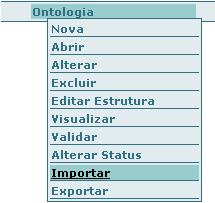 Exportar:

 Permite a exportação da ontologia em formato OWL (Ontology Web Language)

 Favorece o intercâmbio e troca de ontologias inter-sistemas
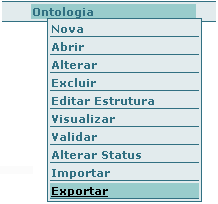 Quarta Etapa – Edição do Mapa Conceitual
Termos:

 Categorização de Termos:

 Permite junção entre uma Lista de Termos e uma Ontologia

 Os termos da Lista de Termos são categorizados na Estrutura da Ontologia

 A Lista de Termos deve estar com Status “Liberada”
 A Ontologia deve estar com Status “Categorização dos Termos” 

 Termos hierarquizados
 Fase anterior à validação dos termos pelo especialista
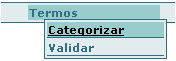 Quarta Etapa – Edição do Mapa Conceitual
Termos:

 Validação dos Termos na Estrutura da Ontologia:

 Validação do Especialista
 Somente o especialista executa

 A tarefa de validação consiste
 Exclusão de Termos
 Alteração da Estrutura
 Reposicionamento dos Termos na Estrutura da Ontologia
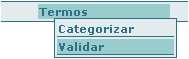 Palestra do e-Termos
Módulo 5
Quinta Etapa

Criação e Gerenciamento da Base de Dados Terminológica
Quinta Etapa – Criação e Ger. da Base de Dados Term.
Funcionalidades:

 Base Definicional
 Preenchimento da Base Definicional

 Ficha Terminológica
 Criar Protocolo
 Editar Protocolo
 Excluir Protocolo
 Preencher Ficha Terminológica
Quinta Etapa – Criação e Ger. da Base de Dados Term.
Base Definicional

 Conjunto de excertos definicionais de todos os termos
 Cada termo possui um conjunto de excertos
 Utilizados na redação da definição do termo
Terminólogo
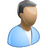 Fontes
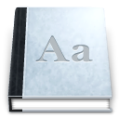 Excerto 1
Base
Definicional
Definição(ões)
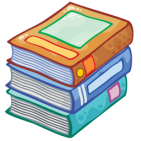 Termo
Excerto 2
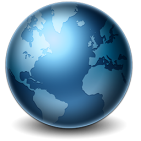 Excerto 3
Quinta Etapa – Criação e Ger. da Base de Dados Term.
Base Definicional no e-Termos

 Preenchimento
 A partir dos Termos 
 Lista de Termos com Status “Liberada” 
 		OU
 Ontologia com Status “Liberada”

 Preenche o Excerto e a Fonte
 O excerto pode ser buscado no Córpus
 Funcionalidade “Consulta Termo” (Etapa 2)

 Preenchimento automático
 Usuário responsável (quem inseriu o excerto)
 Somente ele pode Excluir ou Editar o excerto
 Data e Hora de registro

 Controle de Concorrência
 Vários usuários podem inserir/editar vários excertos de um mesmo termo ao mesmo tempo
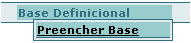 Quinta Etapa – Criação e Ger. da Base de Dados Term.
Ficha Terminológica

 Registro completo dos Termos
 Utilizada para criação dos Modelos de Verbete (Sexta Etapa)
 Divide-se em duas partes
 Protocolo da Ficha Terminológica
 Seleção/Definição dos Campos da Ficha

 Ficha Terminológica
 Usada para preenchimento dos Campos
Quinta Etapa – Criação e Ger. da Base de Dados Term.
Exemplos
FICHA TERMINOLÓGICA
Termo
Java
PROTOCOLO DA FICHA TERMINOLÓGICA
Morfologia
Substantivo Masculino (s.m)
Definição
Java é uma linguagem de programação ...
Data de Inclusão
07/02/2009
Sinônimo
Linguagem Java
Inf. Enciclopédica
...
Quinta Etapa – Criação e Ger. da Base de Dados Term.
Ficha Terminológica no e-Termos

 Criação de Protocolo de Ficha 
 Totalmente Flexível
 Não existe modelo fixo de Protocolo
 Possibilidade de criação de vários Protocolos
 Apenas um por vez

 Sem limite de campos
 Quantos campos desejar/necessitar

 Definição da obrigatoriedade dos campos
 Se o preenchimento é obrigatório ou não

 Tarefa do Gerente

 Campos com Tipos de Dados pré-definidos
 Alfanumérico, Texto, Data, Gênero, Tipo Textual, Morfologia, Área, Subárea, Definição
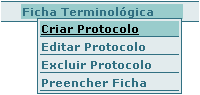 MetaBanco
Quinta Etapa – Criação e Ger. da Base de Dados Term.
Ficha Terminológica no e-Termos

 Tipos de Dados pré-definidos
 Define a natureza do dados de determinado Campo
 Representam valores ou funcionalidades específicas
Quinta Etapa – Criação e Ger. da Base de Dados Term.
Ficha Terminológica:

 Edição do Protocolo:

 Permite alteração do Protocolo da Ficha Terminológica
 Exclusão, Edição e Adição de Campos

 Tarefa do Gerente
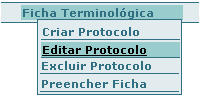 Exclusão de Protocolo:

 Exclusão de um determinado Protocolo de Ficha
 Operação Irreversível
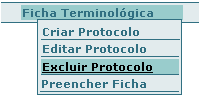 Quinta Etapa – Criação e Ger. da Base de Dados Term.
Ficha Terminológica:

 Preencher Ficha Terminológica:

 Preenchimento dos campos definidos no Protocolo da Ficha
 Cada termo possui sua própria Ficha Terminológica
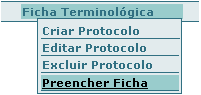 Rico em funcionalidades
 Dados pré-formatados de acordo com o Tipo de Dado do campo
 campos: Data, Morfologia, Gênero, Tipo de Texto, Área e Subárea

 Expansão da área de edição
 campos de Texto

 Editor de Definição Integrado
 campos de Definição
 Ferramenta de Definir (várias melhorias e atualizações)
 Uso de excertos definicionais

 Possibilidade de verificação das Relações Conceituais do Termo
Palestra do e-Termos
Módulo 6
Sexta Etapa

Edição de Verbetes e Intercâmbio de Produtos
Sexta Etapa – Edição de Verbetes e Int. de Produtos
Funcionalidades:

 Verbete
 Criar Modelo
 Editar Modelo
 Excluir Modelo

 Publicação
 Pré-Publicar
 Publicar
 Visualizar
Sexta Etapa – Edição de Verbetes e Int. de Produtos
Modelo de Verbete e Verbete

 Modelo de Verbete
 Estrutura de formação de um verbete
 Seleção/Definição dos Campos do Verbete
 A partir dos campos do Protocolo da Ficha Terminológica

 Forma de apresentação do Verbete (formatação)
 Fonte
 Tamanho da Fonte
 Estilo
 Cor da Fonte

 Verbete
 Representação dos dados dos Termos junto ao Modelo
Sexta Etapa – Edição de Verbetes e Int. de Produtos
Exemplo
PROTOCOLO DA FICHA TERMINOLÓGICA
Modelo 1
Modelo 2
Modelo 3
Termo
Termo
Termo
Morfologia
Definição
Informação Enciclopédica
Definição
Data
Qualquer combinação!!!
Sexta Etapa – Edição de Verbetes e Int. de Produtos
Exemplo
Verbetes
Java Substantivo Masculino (s.m) Java é uma linguagem ...
Modelo 1
Modelo 2
Modelo 3
Termo
Termo
Termo
Morfologia
Definição
Informação Enciclopédica
Definição
Data
Java Java é uma linguagem ... 07/02/2009
Java Criada em 1996 a linguagem Java...
Sexta Etapa – Edição de Verbetes e Int. de Produtos
Modelo de Verbete

 Criação de Modelo de Verbete 
 Tamanho e formatação Flexíveis
 Não existe padrão fixo de Modelo
 Possibilidade de criação de vários Modelos
 Sem limite de campos
 Quantos campos desejar/necessitar

 Definição da ordem dos campos
 Sequência de campos

 Tarefa do Gerente

 Possibilidade de criação de diferentes Produtos Terminológicos
 A partir de um mesmo conjunto de dados
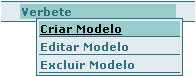 Sexta Etapa – Edição de Verbetes e Int. de Produtos
Modelo de Verbete:

 Edição do Modelo de Verbete:

 Permite alteração do Modelo de Verbete
 Exclusão e Adição de campos
 Alteração da Formatação
 Redefinição da ordem do campos

 Tarefa do Gerente
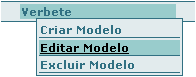 Exclusão do Modelo de Verbete:

 Exclusão de um determinado Protocolo de Ficha
 Exclusão e Adição de campos
 Alteração da Formatação
 Redefinição da ordem do campos

 Operação Irreversível
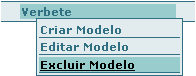 Sexta Etapa – Edição de Verbetes e Int. de Produtos
Publicação:

 Publicação do Produto Terminológico

 Divide-se em duas fases

 Pré-Publicação
 Antes da Publicação
 Verificação do resultado da Publicação
 Ajustes e correção de possíveis erros
 Alteração da Formatação

 Publicação
 Disponibiliza o Produto Terminológico no Portal do e-Termos
 Link: Acesso aos Produtos

 Somente se a visibilidade for “Pública”
Sexta Etapa – Edição de Verbetes e Int. de Produtos
Pré-Publicação:
 Apresentação a partir de um Template
 Modelo de Site

 Seleção de um Modelo de Verbete
 Seleção da forma de Apresentação
 Uma campo por linha
 Campos na mesma linha

 Seleção de uma Imagem/Logo
  Usado no site externo (publicado)

 Definição de um Nome Fantasia
 Usado no site externo (publicado)

 Disponibiliza diferentes formas de navegação
 Hipertexto
 Navegação Hiperbólica
 Navegação em Grafos
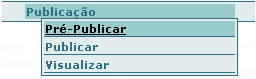 Sexta Etapa – Edição de Verbetes e Int. de Produtos
Modelo Template da Publicação – Site Externo
Nome e mail do responsável (Gerente)
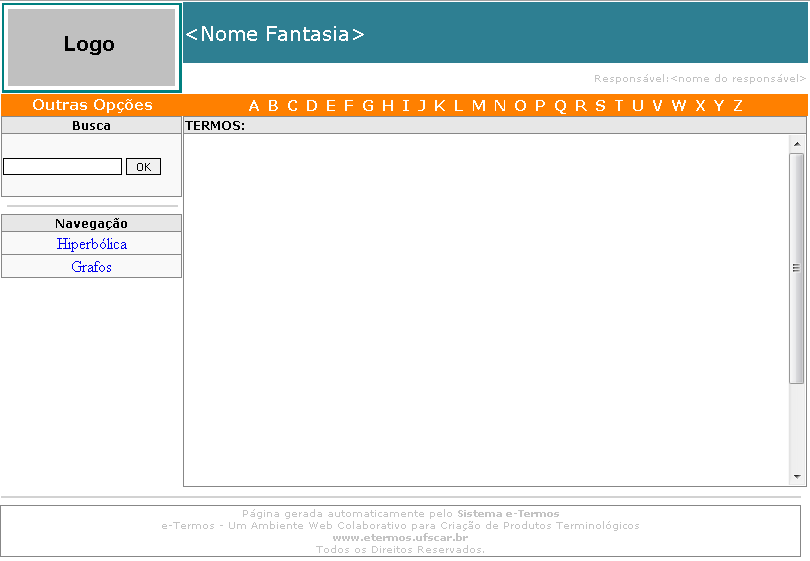 Local do Nome Fantasia
Local do Logo
Acesso Alfabético do Verbetes
Área dos Verbetes
Busca Hipertexto dos Verbetes
Links para nevegação Hiperbólica e de Grafos
Aviso dos Créditos
Sexta Etapa – Edição de Verbetes e Int. de Produtos
Visualização:

 Visualização do conteúdo Pré-Publicado antes da Publicação final

 Verificação do conteúdo
 Ajustes de formatação
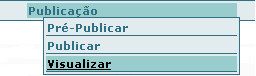 Sexta Etapa – Edição de Verbetes e Int. de Produtos
Publicação:

 Disponibilização do conteúdo Pré-Publicado no Portal do e-Termos

 Torna o Produto Terminológico público
 Divulgação do resultado/produto na Web (internet)
 Visíveis aos motores de busca

 Sob as mesmas condições/formatações da Pré-Publicação

 Última tarefa

 Tarefa do Gerente
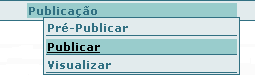 Sexta Etapa – Edição de Verbetes e Int. de Produtos
Portal do e-Termos – Acesso aos Produtos
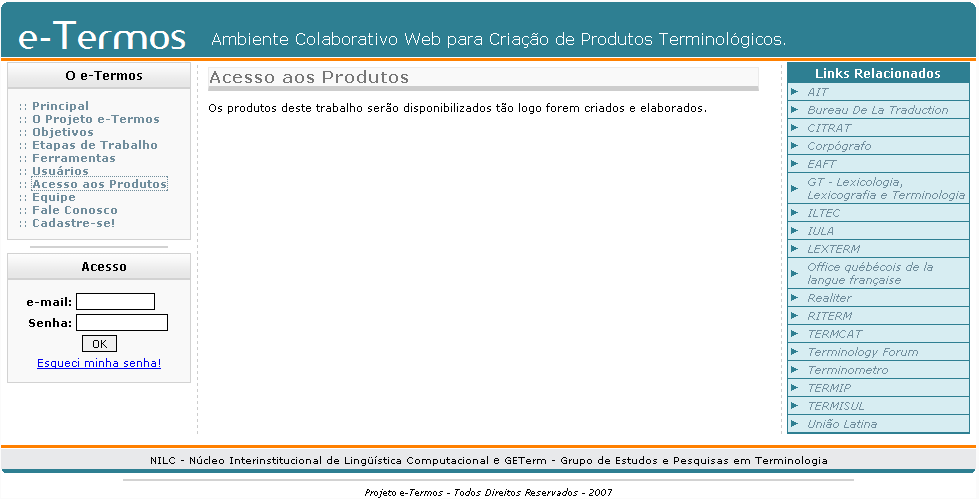 Disponibilização dos  Produtos Terminológicos no Portal do e-Termos
Encerramento
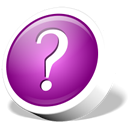 Dúvidas e questionamentos
2006
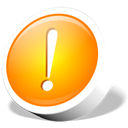 Esclarecimentos
Encerramento
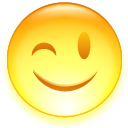 Obrigado!
Fim